Latitude and Longitude
?
within
NEW YORK STATE
Mr. DeMarco
What do we know already?
Longitude lines run north and sound across the Earth. They measure how far a location is east or west of the 0o line called the Prime Meridian.
Latitude lines run east and west across the Earth. They measure how far a location is north or south of the 0o line called the Equator.
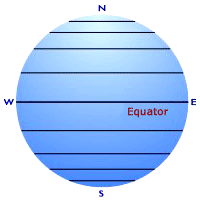 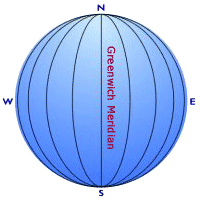 Places on Earth have an address.
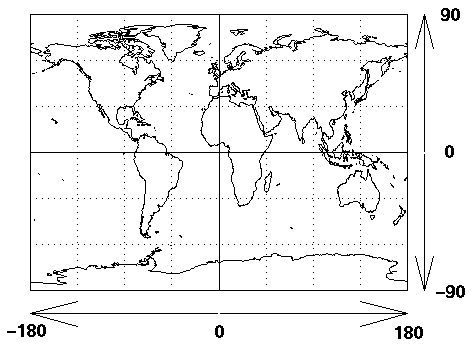 NW
NE
SW
SE
When locating much smaller areas, such as lakes, cities, or mountains, it becomes necessary to use more specific, more detailed coordinates. 
Perhaps by looking at a smaller scale map, we can see how a more specific form of latitude and longitude can be useful.
See your city? Nope.
Places in New York State
are too small to see
on this scale!
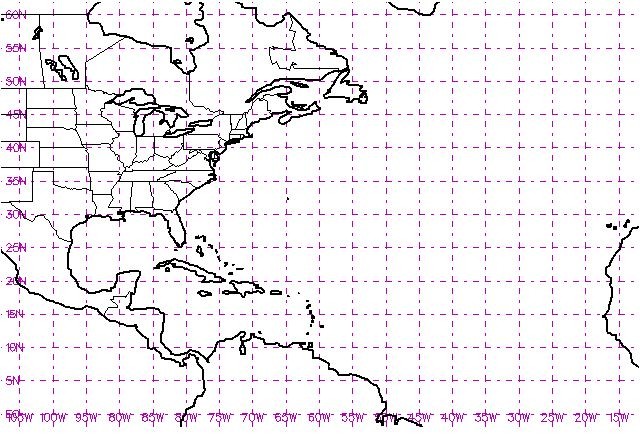 Go to…
Earth Science Reference Tables
Page 3
We will be sharpening our understanding of latitude and longitude to locate places within NYS, and more importantly, be able to be more precise and exact when describing locations anywhere on Earth!
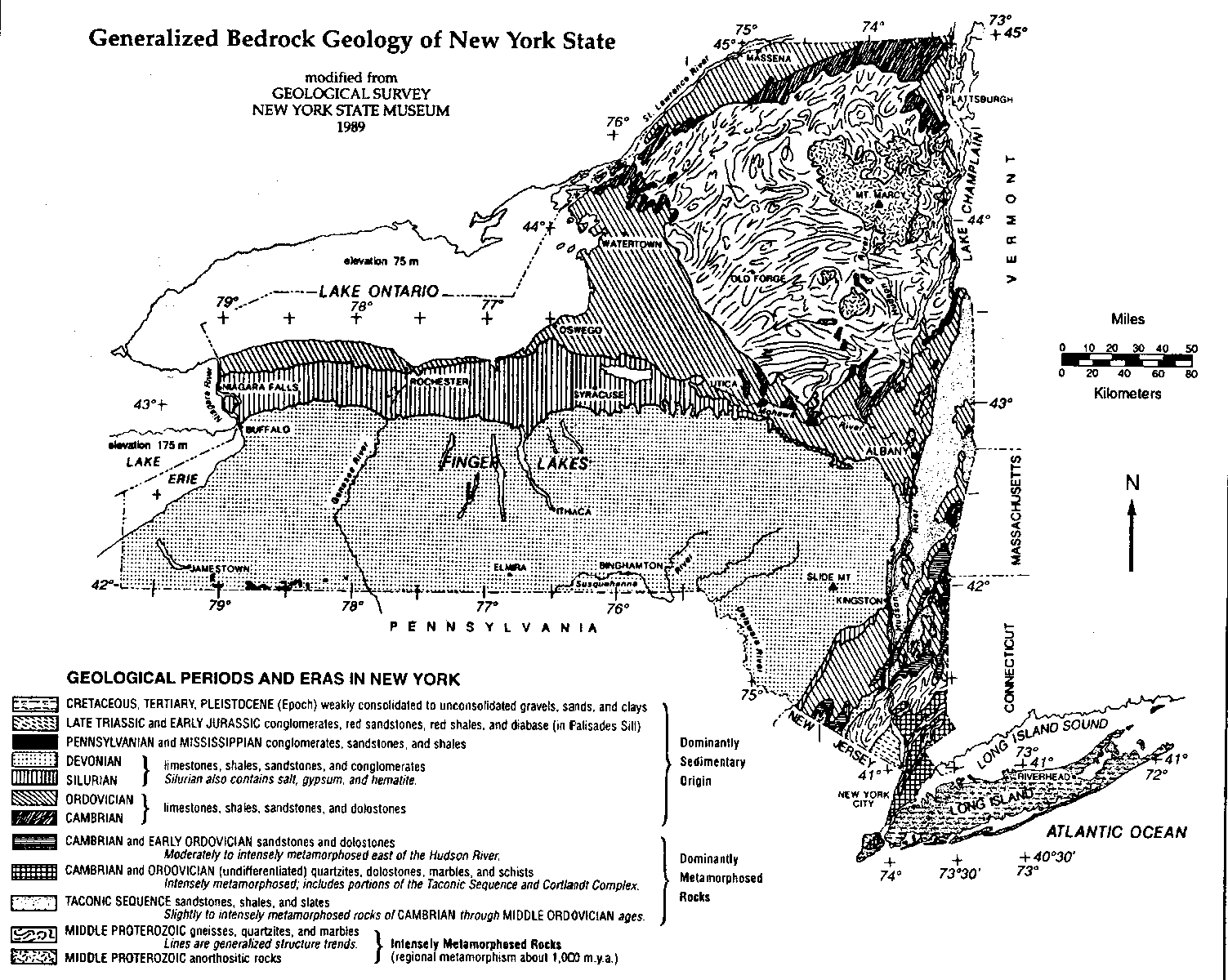 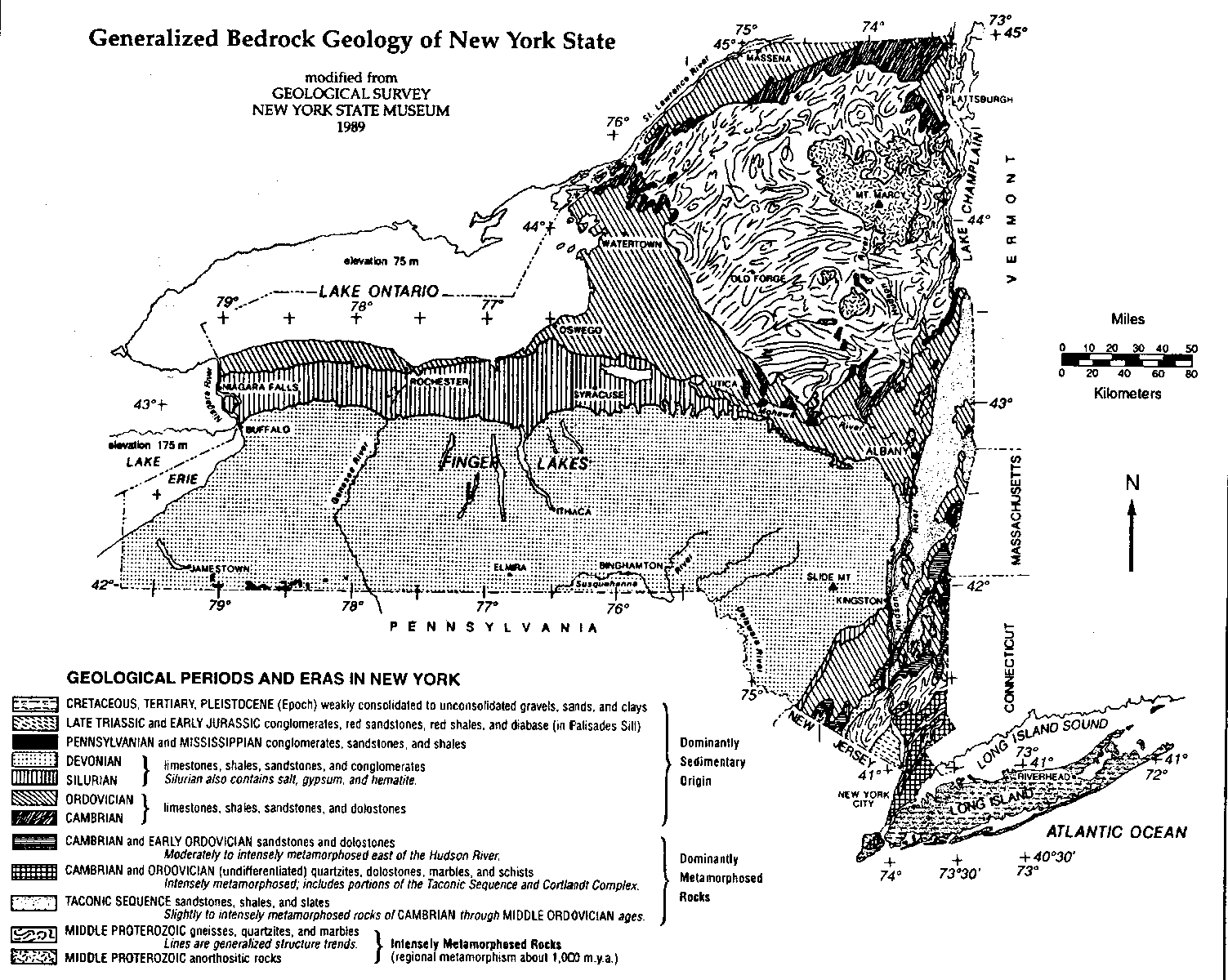 45°N
44°N
43°N
42°N
41°N
79°W
78°W
77°W
76°W
75°W
74°W
73°W
Seems like a nice grid.
*It just needs to get a little more specific!*
Let’s do it!
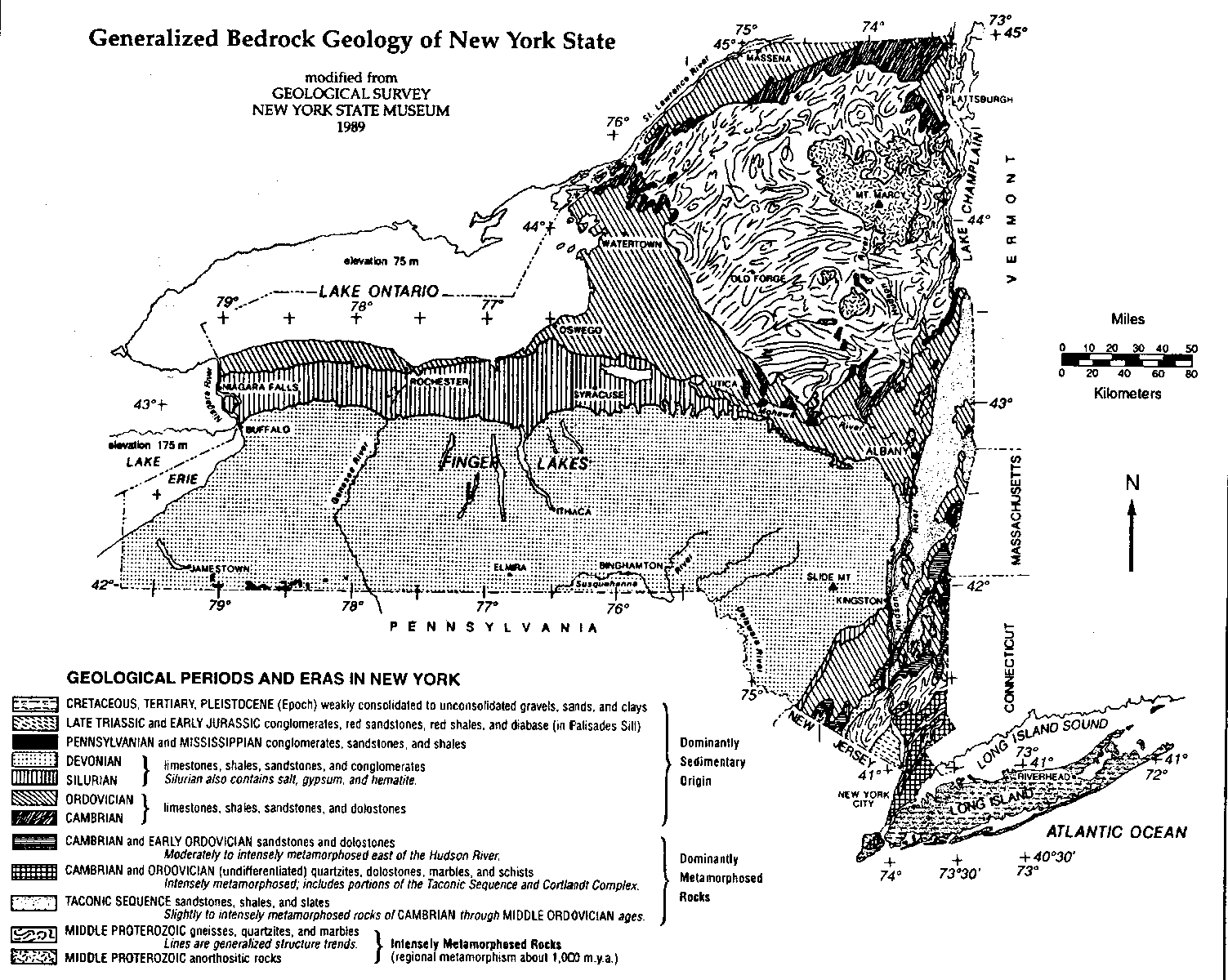 ZOOM IN
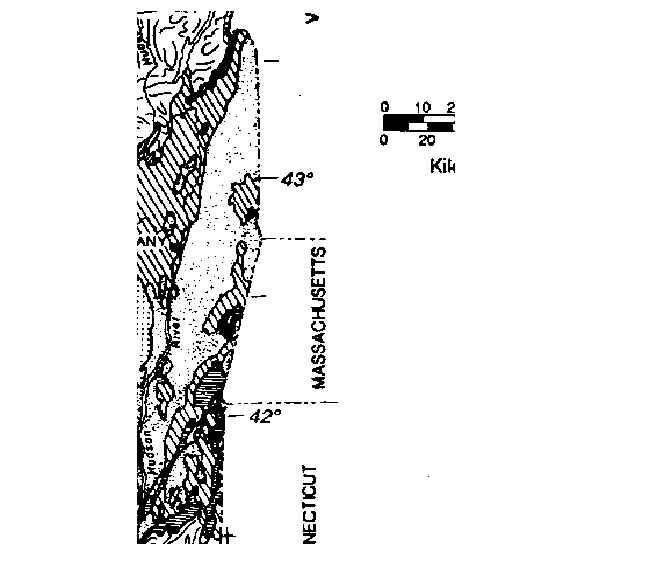 I’ll delete this text so we have a clear picture of the map’s edge.
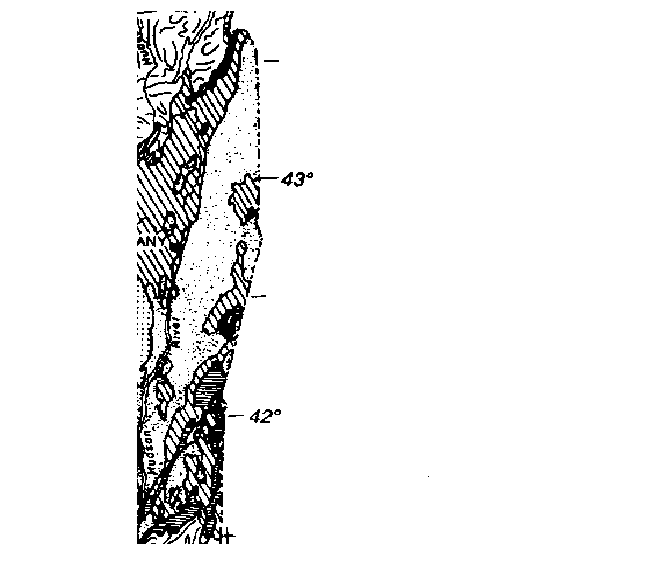 43
We can now clearly see that there are increments on the side of our map. In this particular section of the map, we notice 42o and 43o clearly marked up the side of the map. The increments are marked in “Degrees.”

More specifically,
degrees NORTH of the Equator!
42
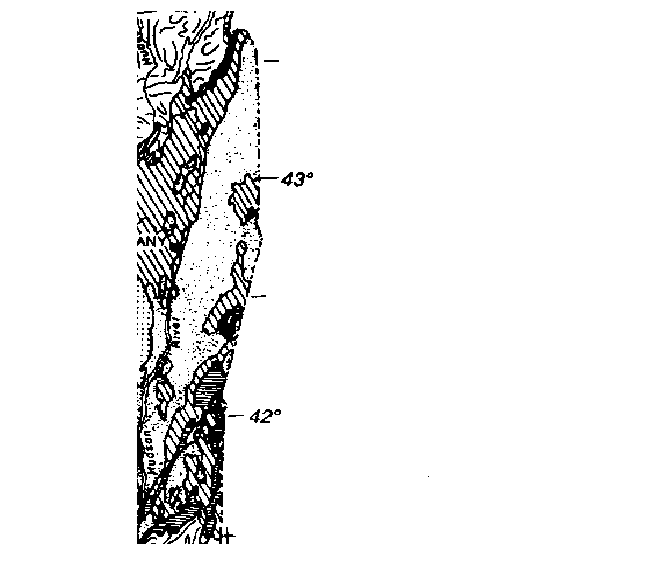 This ONE DEGREE difference in LATITUDE is broken down into smaller increments in order to name locations that may fall between degree marks.
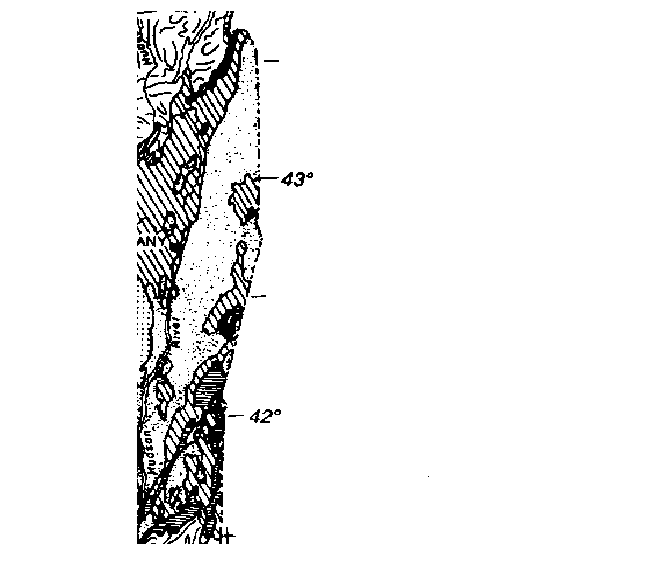 Just like one hour, one degree has          60 minutes in it!
We now can now use:
Degrees, and Minutes!
By using minutes, we divide this one degree spread into 60 minutes.
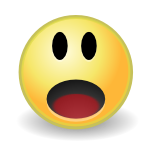 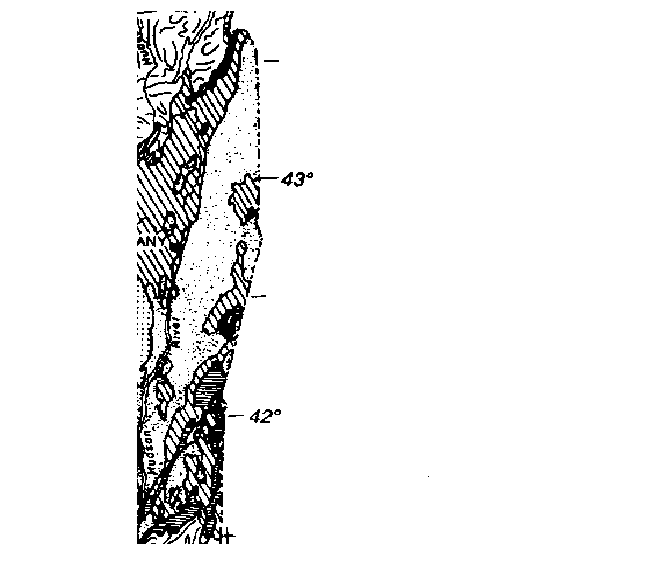 This mark that separates the one degree spread in half is 30 minutes!



42o 30’ 

You would say:
“forty two degrees, thirty minutes”
Think of 1 hour
as 1 degree.
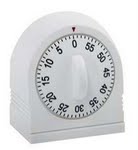 degrees  minutes
30 minutes would
be half way!
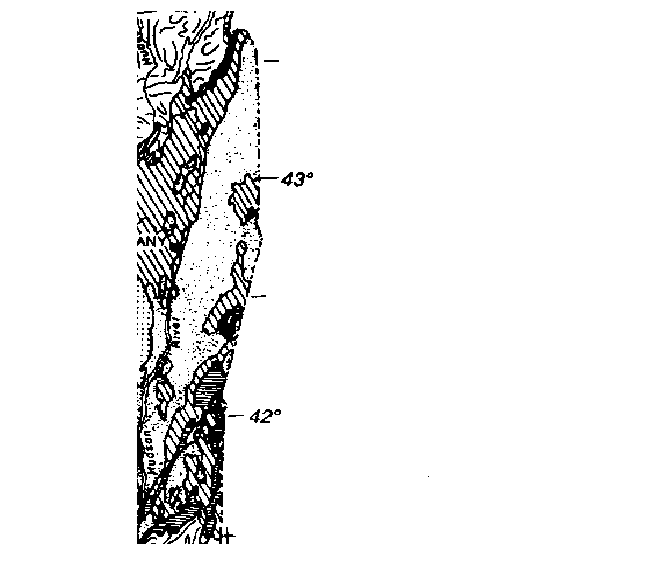 0 minutes
45 minutes
30 minutes
15 minutes
0 minutes
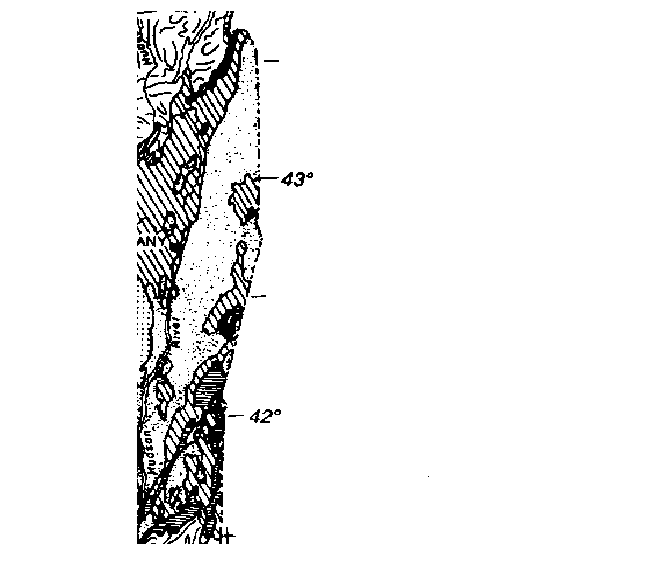 0 minutes
50 minutes
40 minutes
30 minutes
20 minutes
10 minutes
0 minutes
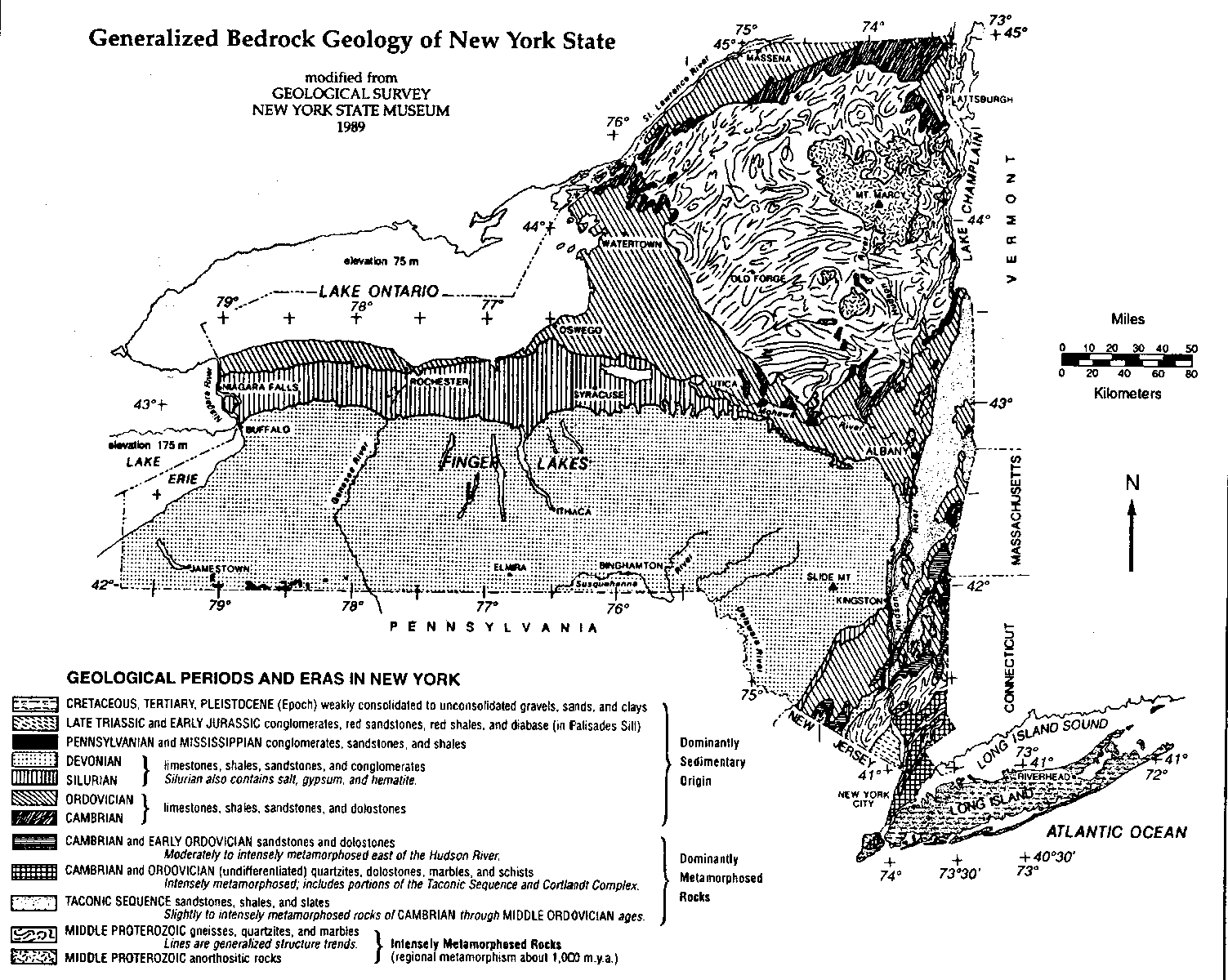 Latitude
This makes finding a location in something like a State much easier and more accurate. It essentially creates a grid, just like lat/long lines, but much smaller!
Longitude
Reminder:
The lines that measure how far “up or down” on the map are lines of latitude, and are recorded as NORTH OR SOUTH of the equator. This gets recorded FIRST.

The lines that measure how far “left or right” on a map are lines of longitude, and are recorded as EAST OR WEST of the prime meridian.
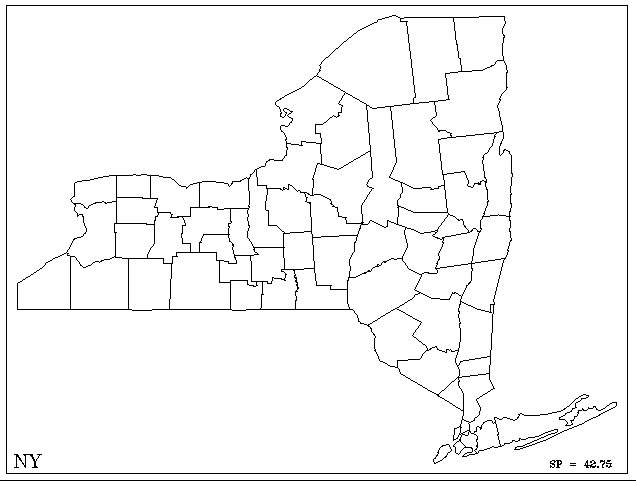 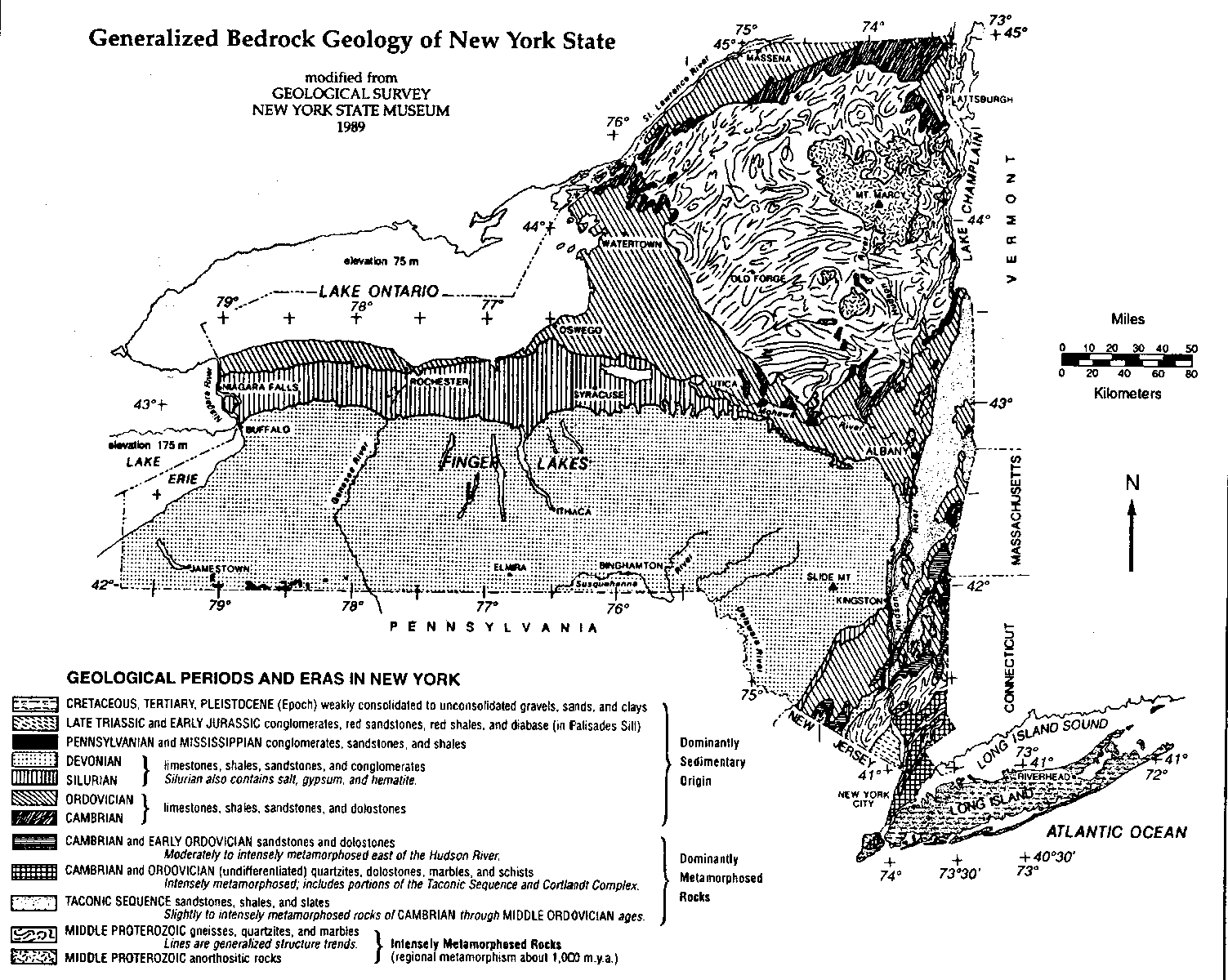 Let's find one together!
Location of Ithaca?
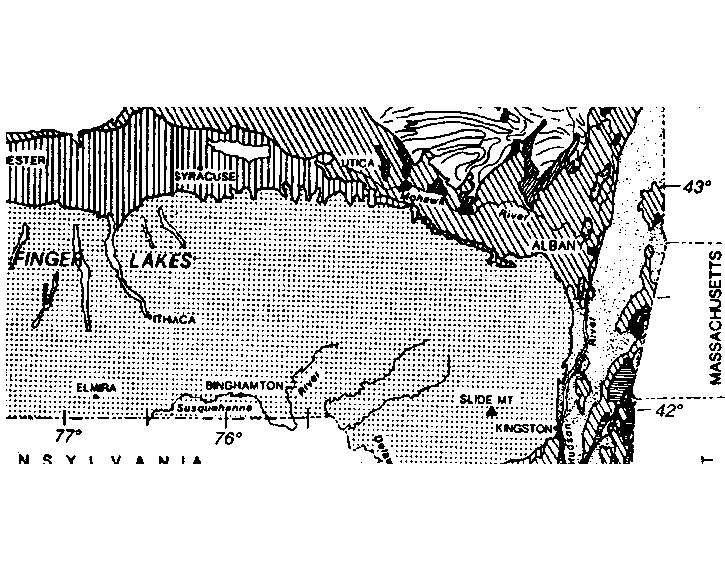 ?
?
Record your answer on scrap paper.
Is your answer...
42o 20’ N		76o 30’ W
?